KHOA HỌC!
SỬ DỤNG NĂNG LƯỢNG CHẤT ĐỐT
Back
Hoạt động 1:
Thảo luận về việc sử dụng an toàn, tiết kiệm chất đốt
Next
Hoạt động 1: Sử dụng an toàn, tiết kiệm chất đốt
THẢO LUẬN NHÓM ĐÔI
Pinta Island Tortoise
POlar Bear
1. Tại sao không nên chặt phá cây bừa bãi để lấy củi đun, đốt than?
2. Than đá, dầu mỏ, khí tự nhiên có phải là nguồn năng lượng vô tận không?
3. Kể tên một số nguồn năng lượng khác có thể thay thế chúng.
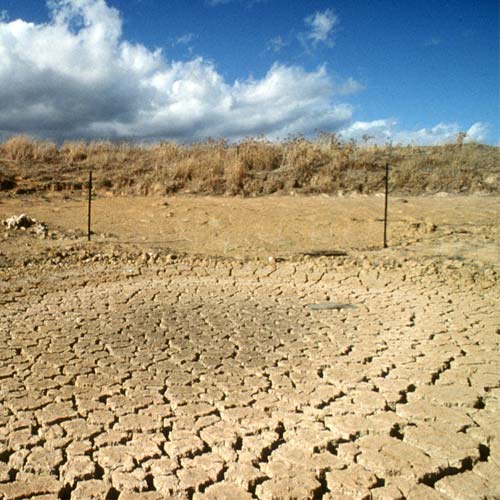 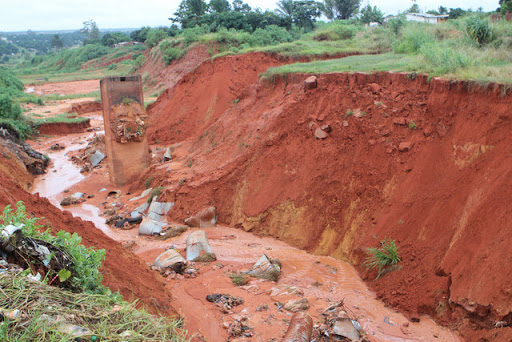 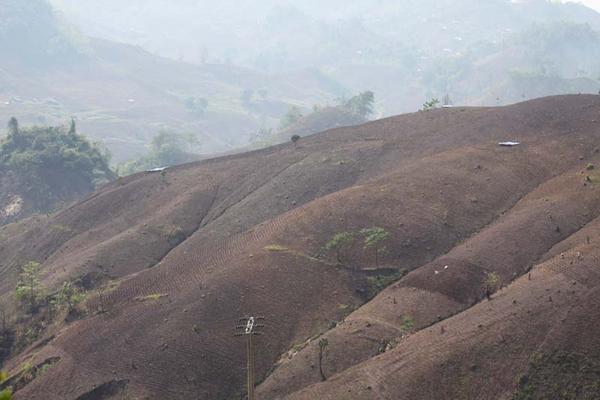 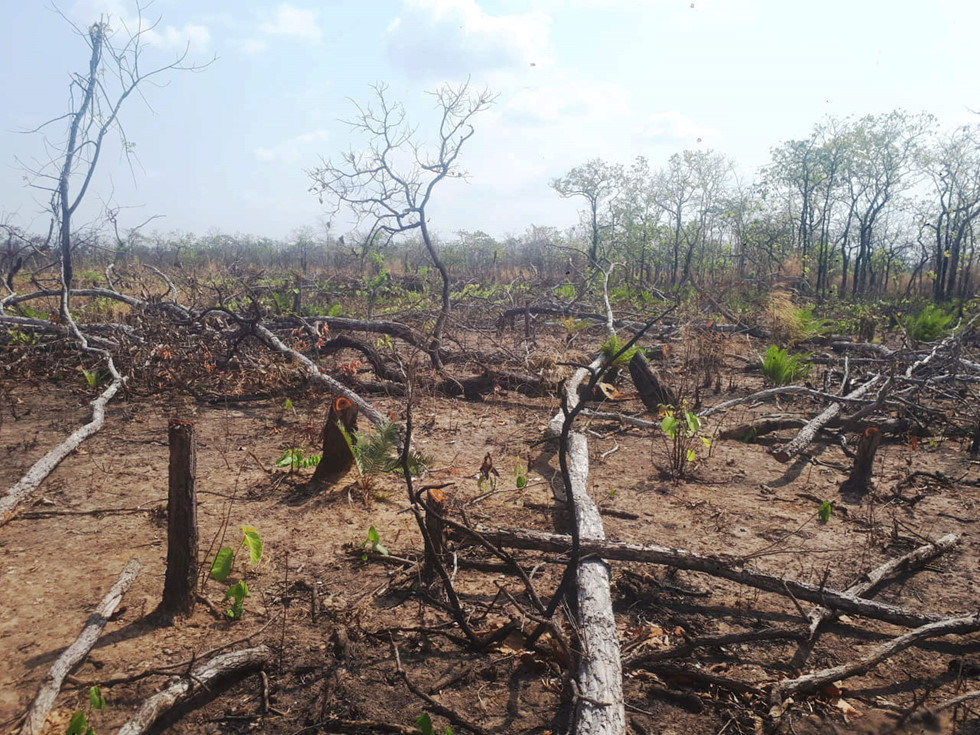 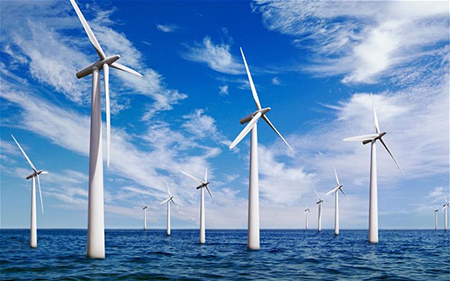 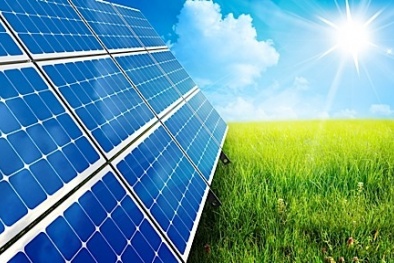 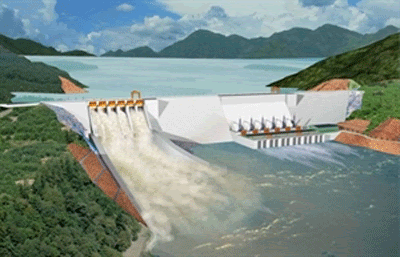 Next
Tại sao không nên chặt phá cây bừa bãi để lấy củi đun, đốt than?
Làm ảnh hưởng tới tài nguyên rừng, tới môi trường.
Next
Than đá, dầu mỏ, khí tự nhiên có phải là nguồn năng lượng vô tận không ?
Không phải nguồn tài nguyên vô tận và có nguy cơ bị cạn kiệt do việc sử dụng của con người
Next
Kể tên một số nguồn năng lượng khác có thể thay thế chúng
Năng lượng mặt trời, năng lượng gió, năng lượng nước chảy,..
Back
Next
Liệt kê những việc làm lãng phí năng lượng chất đốt
Liệt kê những việc làm tiết kiệm năng lượng chất đốt
LÃNG PHÍ
TIẾT KIỆM
Next
Những việc làm lãng phí năng lượng chất đốt
Đun sôi nước thật lâu
Ra khỏi phòng không tắt đèn, tắt quạt,..
Gây ùn tắc giao thông
Next
Những việc làm tiết kiệm năng lượng chất đốt
Đậy kín phích nước
Tắt bếp ngay khi đã sử dụng
Sử dụng bếp bi-o-ga,..
Tránh ùn tắt giao thông
Tắt các thiết bị khi không dùng
Tại sao phải thực hiện tiết kiệm chất đốt?
Nếu chúng ta không thực hiện tiết kiệm thì chất đốt sẽ bị cạn kiệt vì chất đốt không phải là nguồn năng lượng vô tận
Back
Hoạt động 2:
Phòng tránh tai nạn khi sử dụng chất đốt
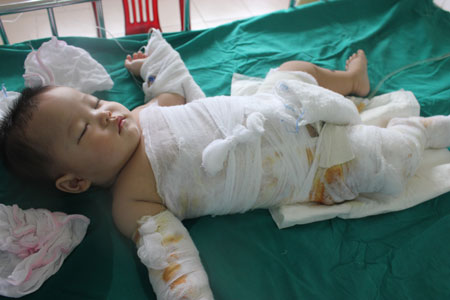 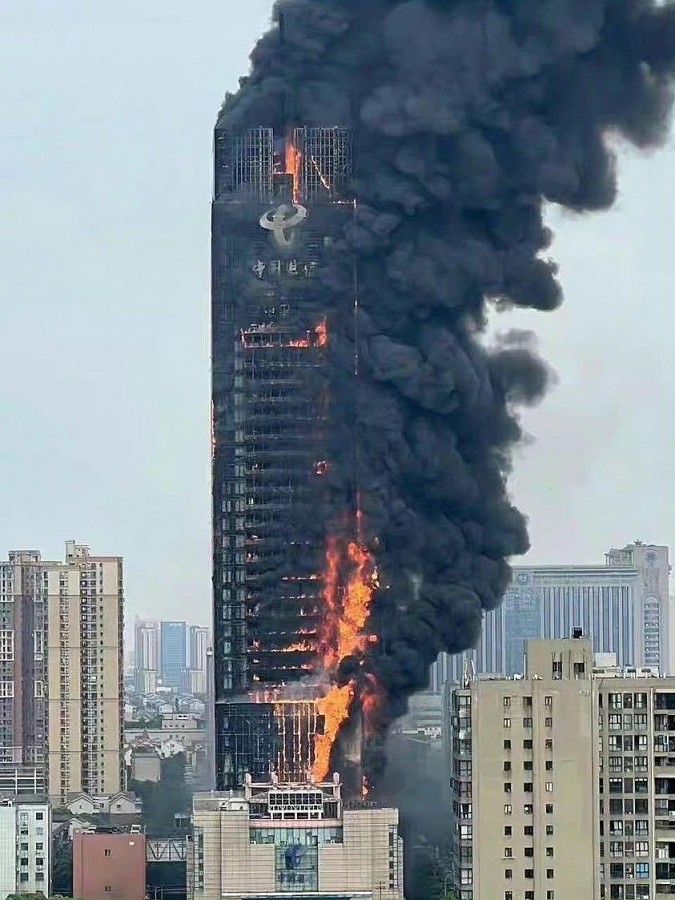 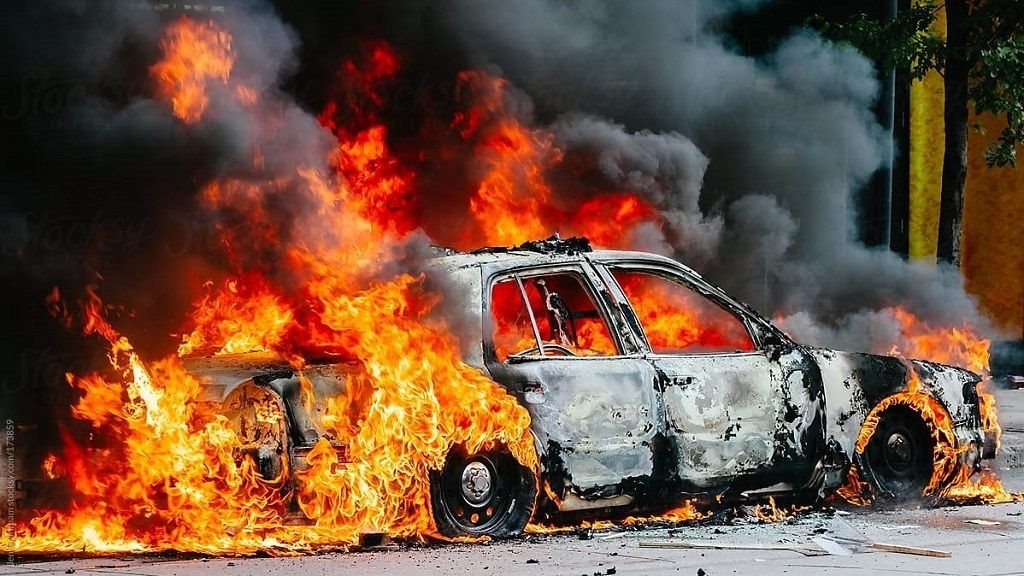 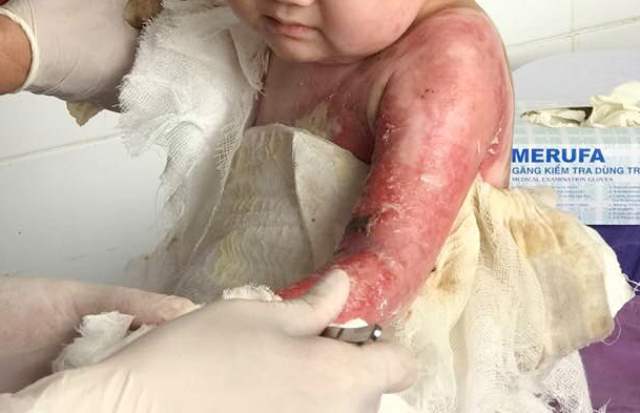 Một số hậu quả khi
 sử dụng chất đốt
 không đúng cách
Next
Hậu quả của việc sử dụng chất đốt sai cách là gì ?
Nổ bình ga, cháy xe, cháy nhà, bị bỏng,..
Sử dụng bình ga
 có chốt khóa
Tắt bếp khi 
ngưng đun nấu
Trang bị các bình chữa cháy ở những nơi có chất đốt
Không sử dụng chất đốt kém chất lượng,..
Cần phải làm gì để phòng tránh tai nạn khi sử dụng chất đốt trong sinh hoạt ?
Back
Hoạt động 3:
Sự ảnh hưởng của chất đốt khi cháy đối với môi trường
https://www.youtube.com/watch?v=MnqaXQCK4jw
Next
Chất đốt khi cháy sinh ra những khí gì ?
Khí các-bô-níc cùng các loại khí khác và chất độc
Next
Nêu những ảnh hưởng của chất đốt khi cháy
Làm ô nhiễm không khí, có hại cho người, động vật, thực vật: làm han gỉ các đồ dùng, máy móc bằng kim loại,..
Bạn có thể làm gì để hưởng ứng Ngày Trái Đất
[Speaker Notes: NGÀY 22/4]
NGÀY TRÁI ĐẤT
22/04
Ngày Trái đất 
là ngày vận động toàn dân nâng cao nhận thức và hành động nhằm bảo vệ giá trị của môi trường tự nhiên toàn cầu.
Tuyên truyền